Israel’s National Security Balance
MG Amos Yadlin (Res.)
Executive Director of the INSS
1
The Glass that’s Half Full
No existential threat 
The IDF is the strongest military in the Middle East
Strong (yet fragile) Deterrence 
Peace treaties – Egypt, Jordan
Sunni Arabs – Mutual interests
Defeat of ISIS
Sympathetic Administration
No ‘Diplomatic Tsunami’
Strong Economy 
Cyber and Tech empire
Energy
Quality and motivation of the young generation
2
Despite its power, why is Israel struggling to achieve its strategic goals?
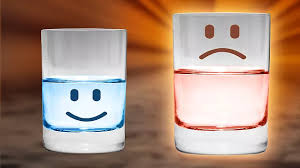 Geographic and demographic asymmetry 
Different definition of victory and asymmetric goals
Societal sensitivity for casualties
Modern economy open to the world – susceptible to military conflict
Asymmetry between rules and norms of use of force in conflict
3
Eight National Security Matters Requiring Deep Discussion
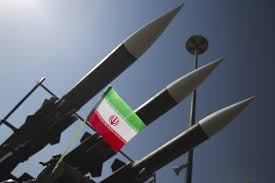 4
Dealing with the Iranian Threat – "The Two Branches”
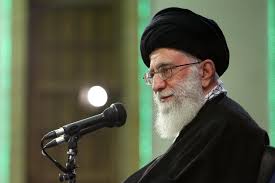 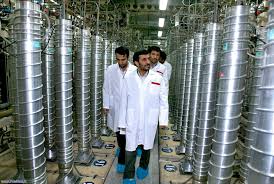 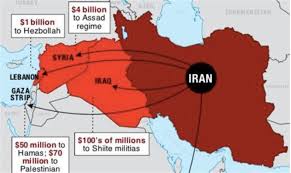 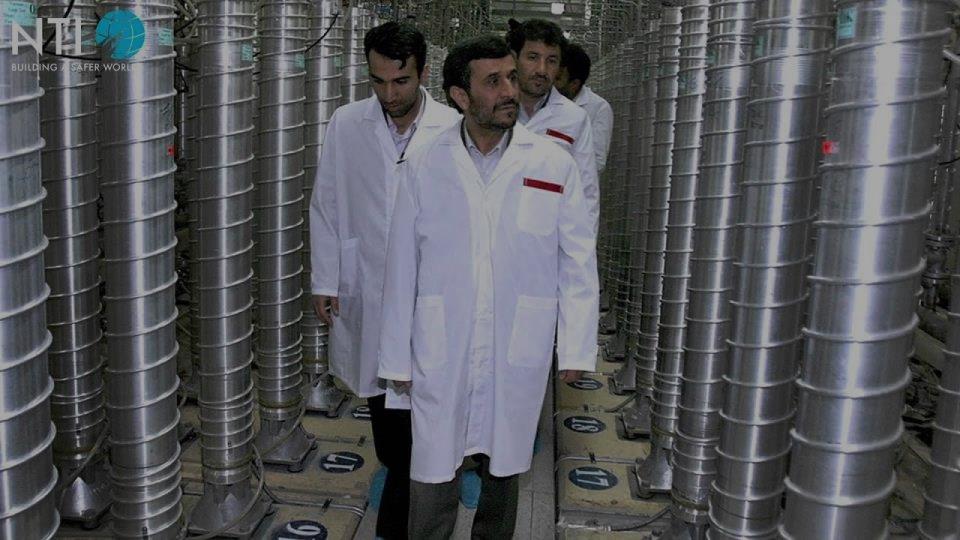 The Iranian Nuclear Threat – 
Where is it heading?
6
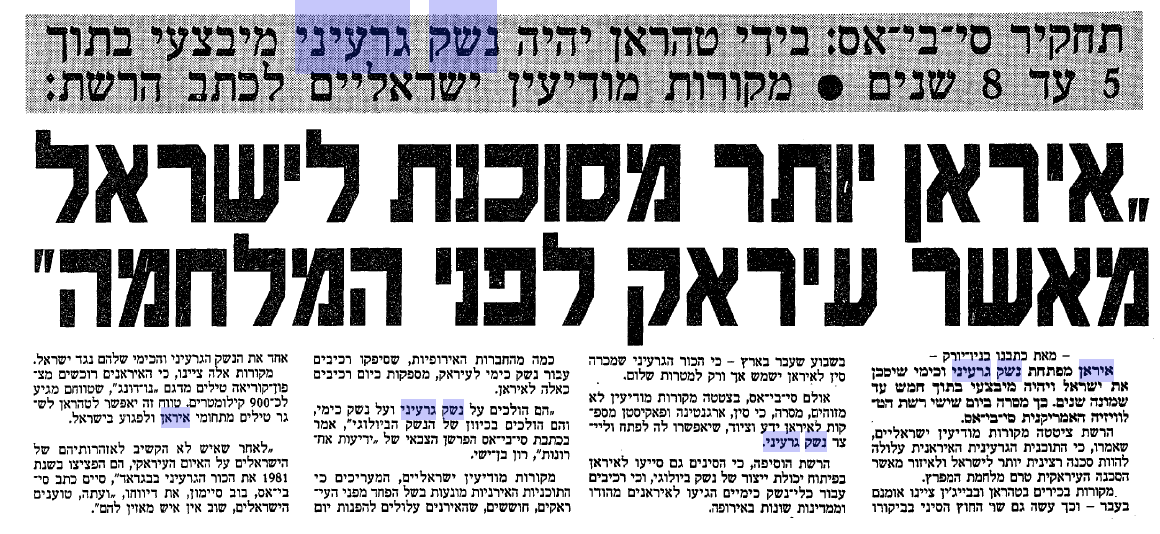 1992 
CBS
"Iran is more dangerous to Israel than Iraq was before the war”
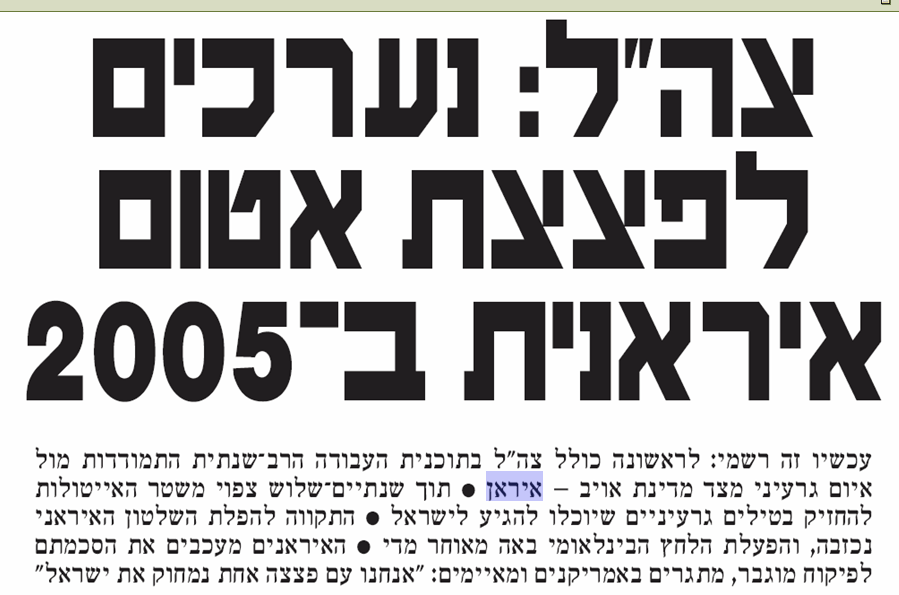 2003
“IDF: Preparing for an Iranian nuclear bomb by 2005”
How to Make an Atomic Bomb
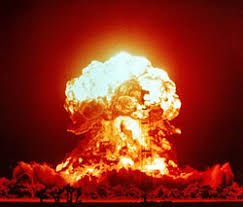 3. Launch Platform
1. Enriched Material
2. Weapon System
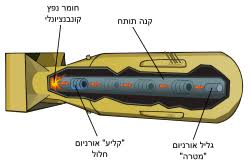 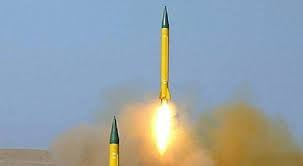 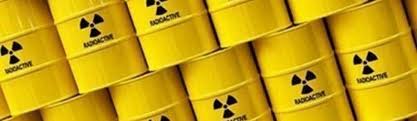 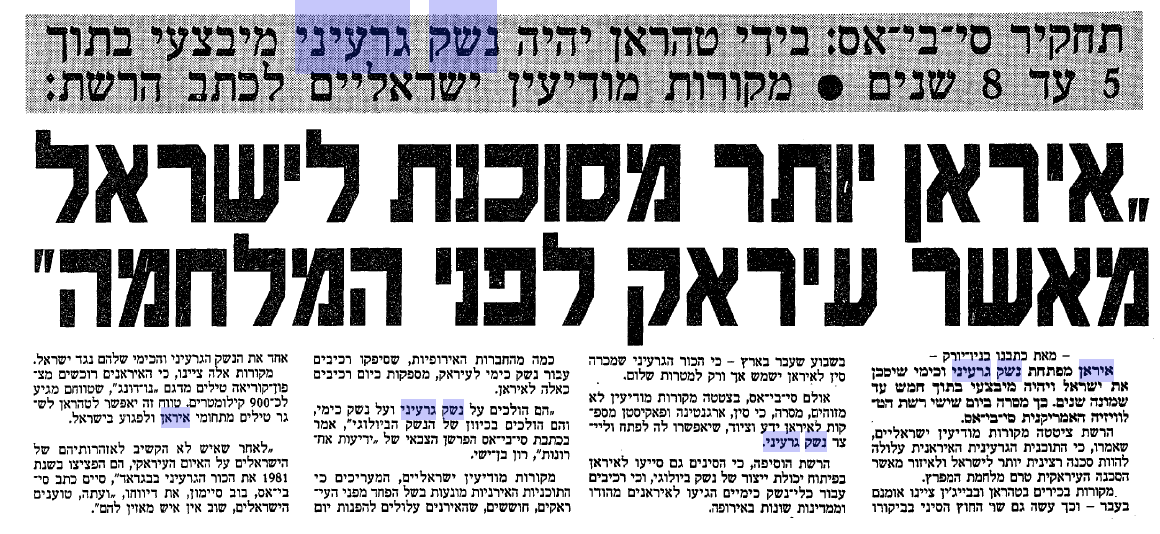 Stopping Iran - Strategies
"Iran is more dangerous to Israel 
than Iraq was before the war”
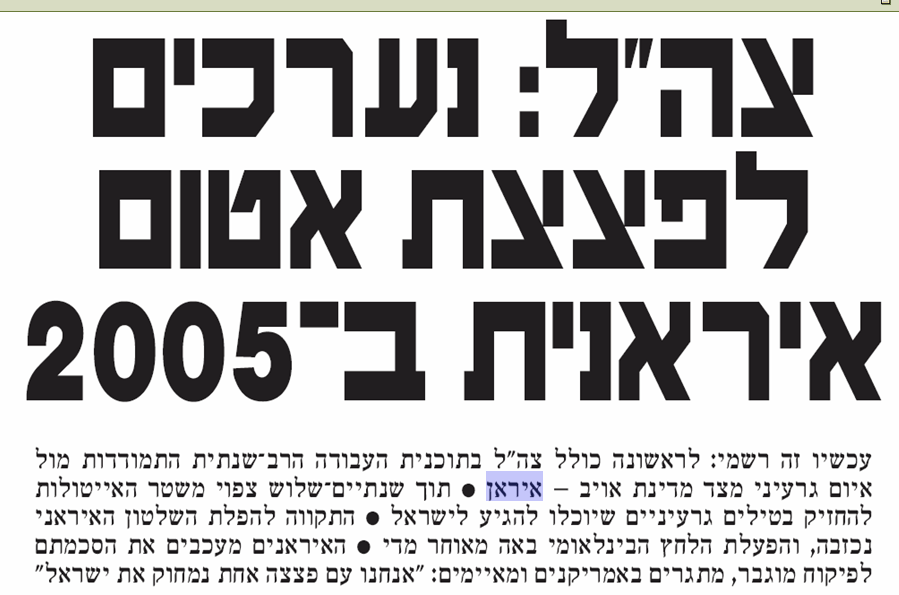 “IDF: Preparing for an Iranian 
nuclear bomb by 2005”
“Second Holocaust” or “Second Nobel price”
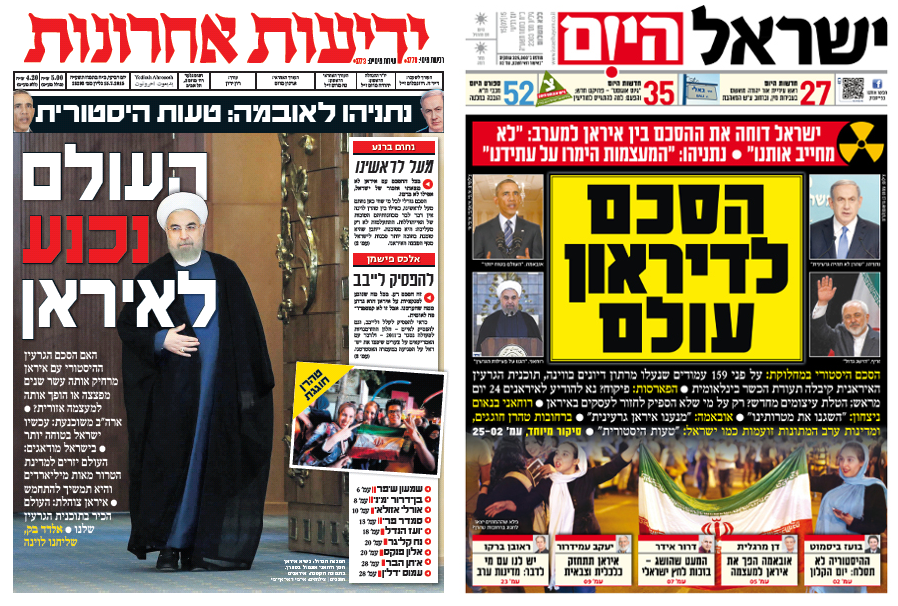 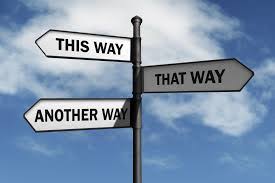 2015
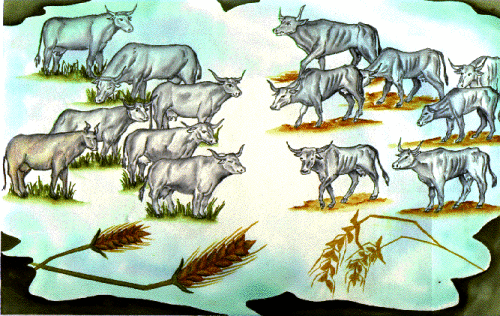 U.S Withdrawal from the Nuclear Deal
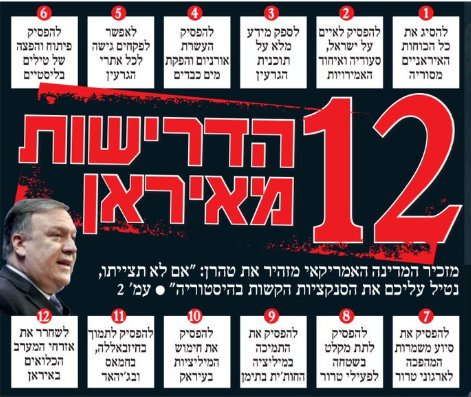 'Max Pressure'
Strategic Patience
11
Iran’s Escalation Options Considering “Maximum Pressure”
Break for a Bomb
Direct Attack on U.S forces
Direct Attacks on the Fields
Conflict
Attacking Saudi Arabia
Closing Hormoz Straits
Iranian Attack on Allies
Leaving the
NPT
Negotiation Cards
Attacking Full Oil Tankers
Attacking the U.S by Proxies
Leaving the
JCPOA
Deterrence – stepping near the threshold
We are Here
Attacking Allied Proxies
Minor Violations
Attacking Empty Tankers
Messaging
Rationale
Arena
Oil
Terror
Nuclear
12
End of the Iranian Patience Strategy
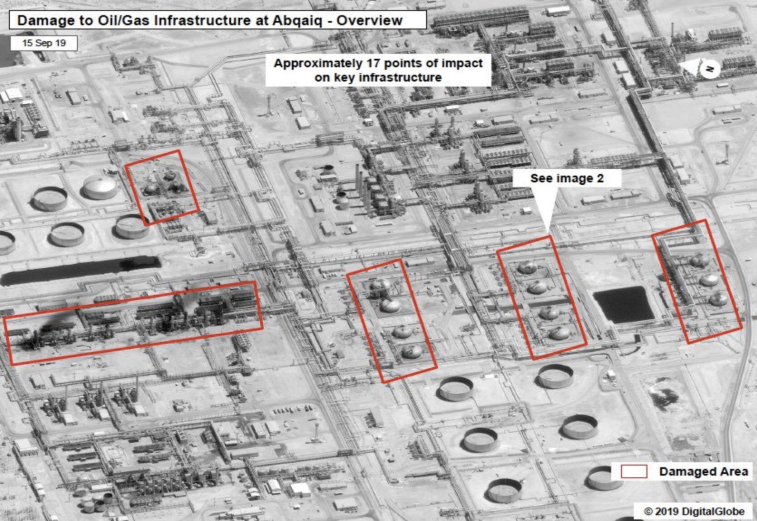 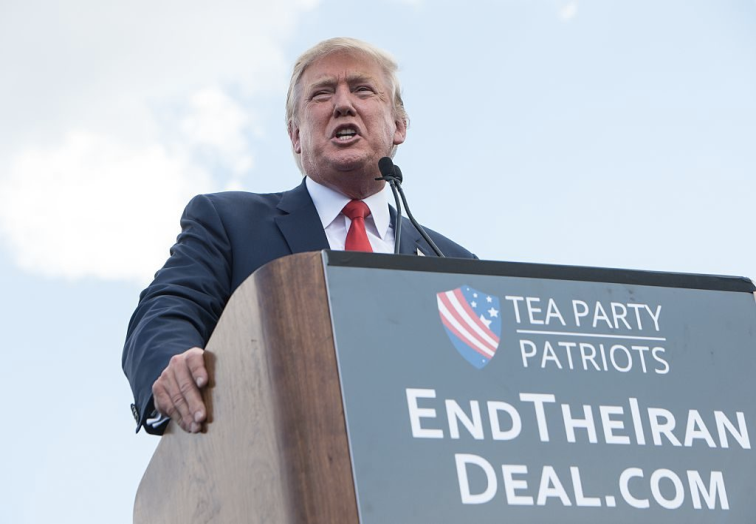 13
Scenarios to Prepare for
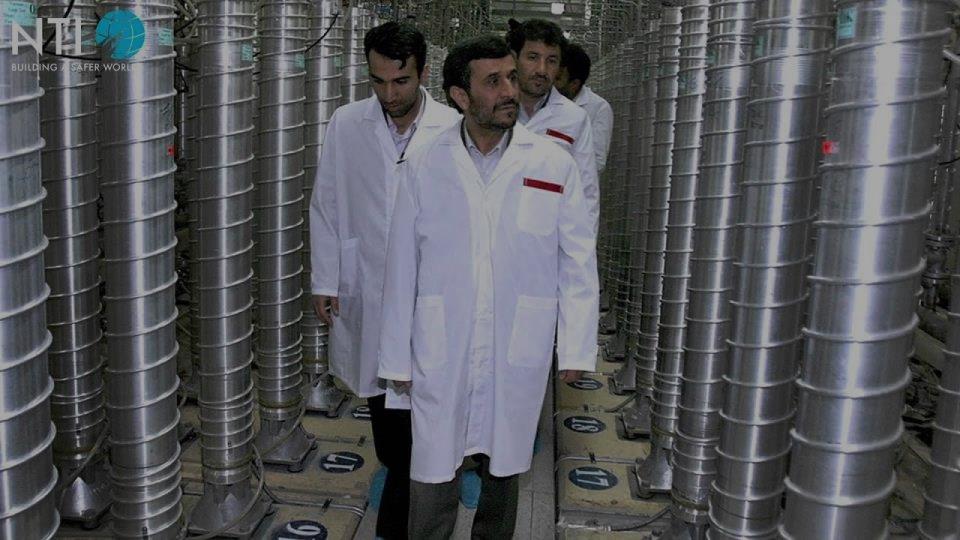 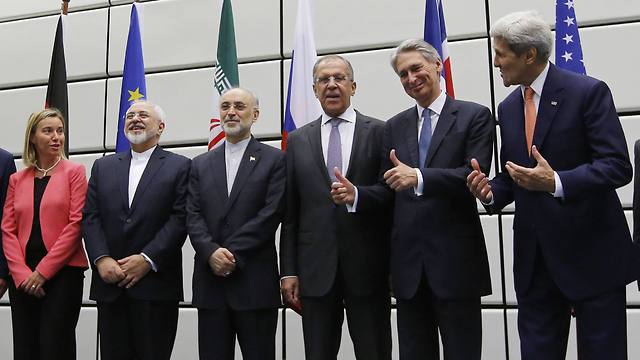 Continued development of the Iranian Nuclear Program
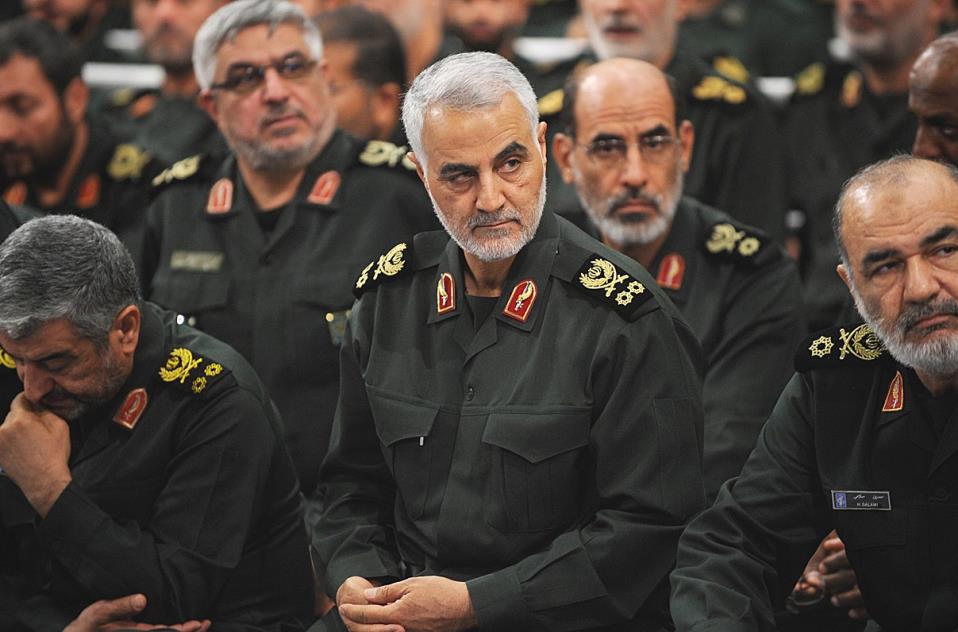 As of today
The political map is at a decisive stalemate.
 Vocabularies: Blocking Majority, Positive recommendation to the President, Coalition, minority government. 
BIBI Block – 55 – dream of Labour + Liberman + defectors from B&W
The Center left can’t united Liberman with Arabs.
Bibi block unity Gov. – can’t serve as minister
Are the Iranians at our doorstep?
They don’t have to be in order to power a threat
15
Iran’s Conventional Branch
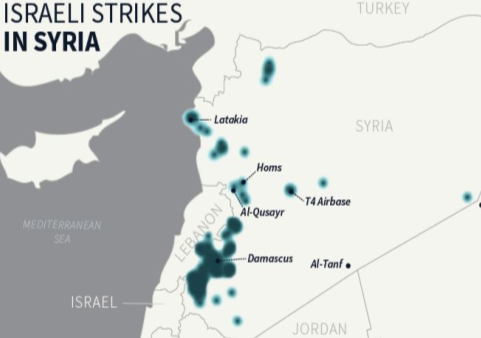 Entrenchment 
 Campaign Between the Wars
The Rocket Precision Effort
16
Exhausting the Campaign Between the Wars
Increasing Risks: downing of our planes; friction with the Russians – Escalation!
Changing the Iranian strategy in against the Campaign Between the Wars
New Israeli strategy for 2020?
17
Iranian Change of Strategy to Deal with the Campaign Between the Wars in 2019
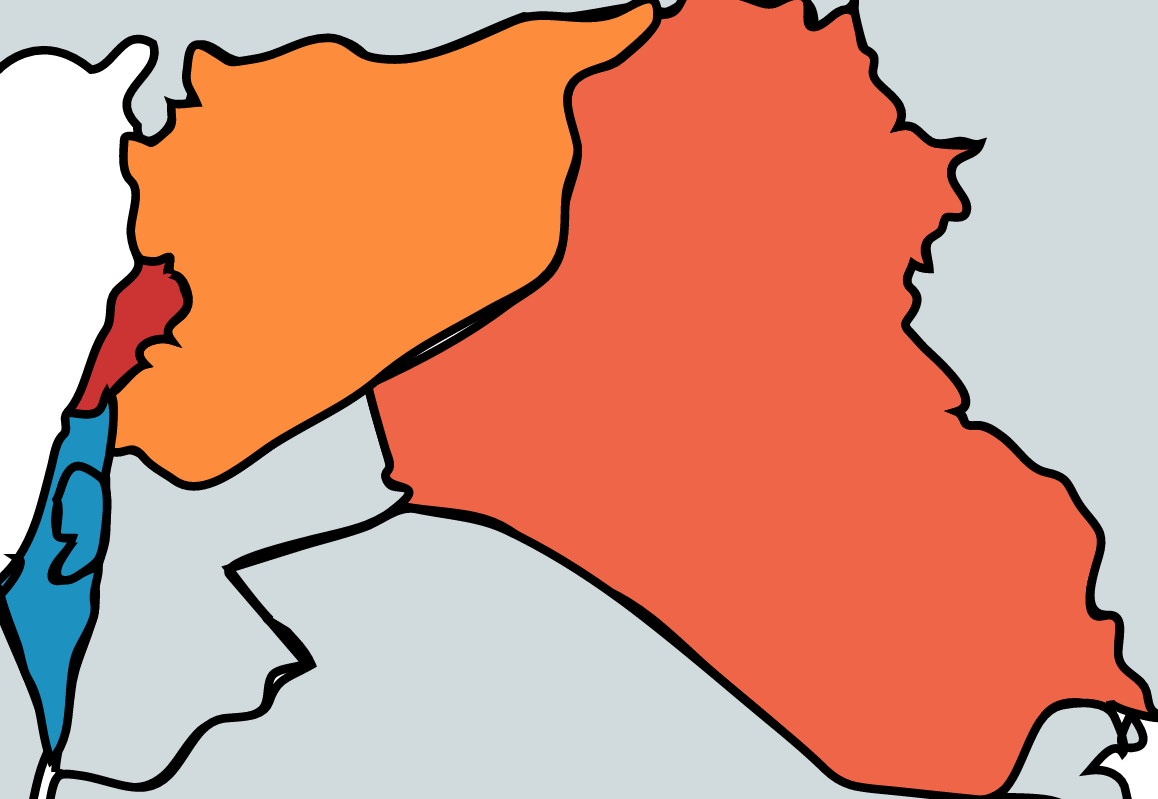 Syria
Lebanon
Iraq
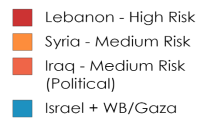 18
The Rocket Precision Project – 
when does it become a first-grade strategic threat?
5000
50
1000
19
Rocket Precision Project – the Planned Campaign Dilemma
Passiveness (Lebanon from 2000 and after 2006)
Continued limited Conflict “Campaign Between the Wars”
Developing defensive responses: GPS (disrupting aerial defense systems, protective construction) and diplomatic solutions
“Future Pre-emptive Strike” (based on Intelligence
Pre-emptive Campaign the “Begin Doctrine”
Requires a fundamental discussion on the effectiveness of the efforts to prevent conventional force build up (“mini Begin doctrine). The focus: potential damage, operation alternatives and the cost of prevention actions
Strategies Facing the “Rocket Precision Project”
21
The U.S Demonstrates a Sense of Weakness and Separatism – Repercussion on Israel
No retaliation to the downing of the UAV; no response to the attack in Saudi Arabia; 
abandoning the Kurds; waiting on the line…
22
22
Challenge: Intensity vs. Imminence
1st grade Strategic Threat
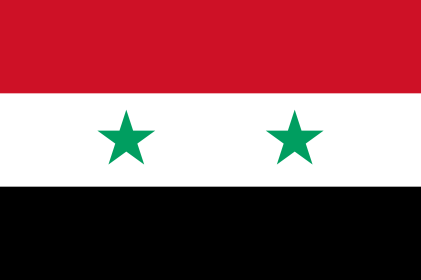 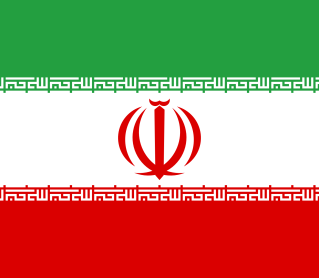 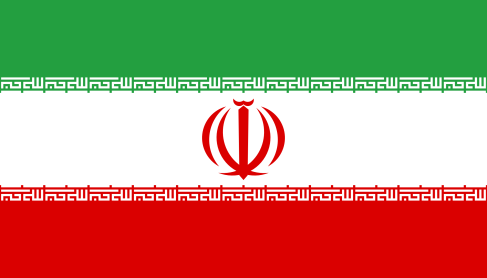 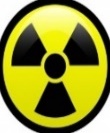 Iran
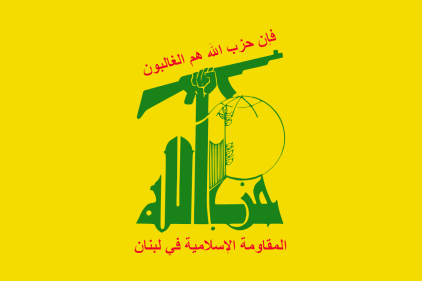 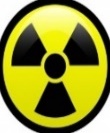 The Challenge
Hezbollah
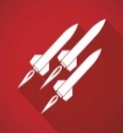 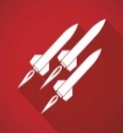 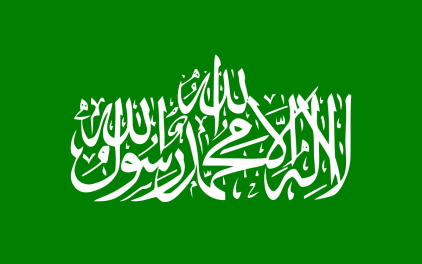 Syria
Iraq
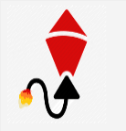 Hamas
Limited Conflict
Long-term
Immediate
Timeline
Strategy Alternatives
Rationale of an Agreement based on Hamas as the exclusive accountable factor
Rationale of complete disengagement – opening the gates to Egypt and the sea
Rationale of a decisive blow and later stabilizing and shaping
Rationale of Adaptation and deterrence
Thank you for listening.Questions?
26